All about the Number…
2
All about the Number 2
The number 2 can be shown in lots of different ways.
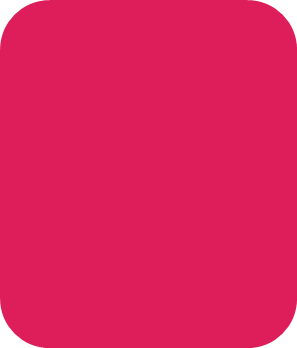 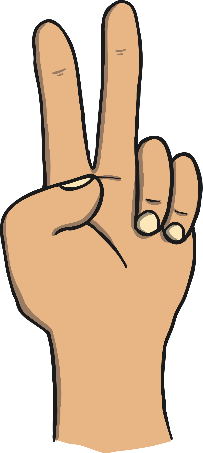 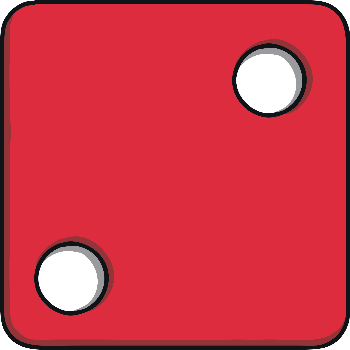 two
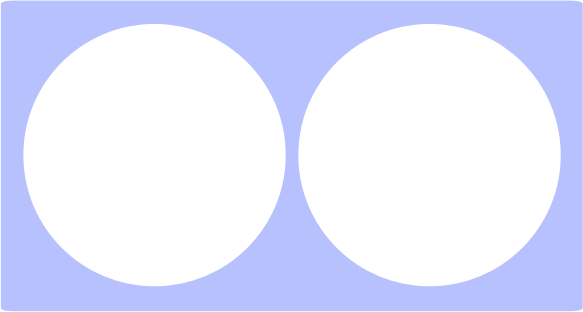 Next
Number Fingers
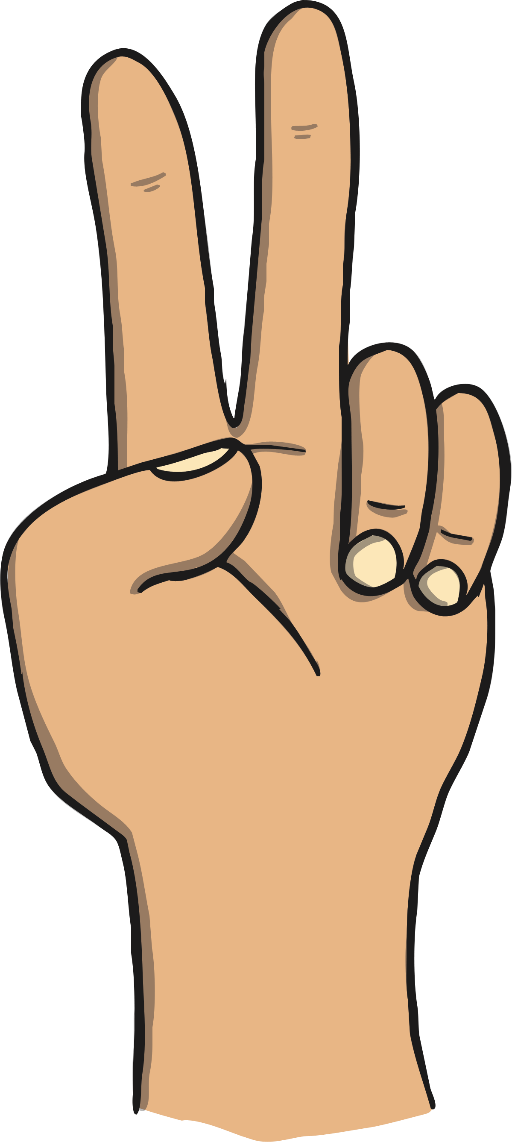 How many fingers are being shown?
Can you hold up 2 fingers?
back
Number Words
Do you know what this word says?
two
This is the number 2, written as a word.
back
Dotty Dice Numbers
Dice sometimes have numbers on them written as a pattern of dots.This is the number 2.
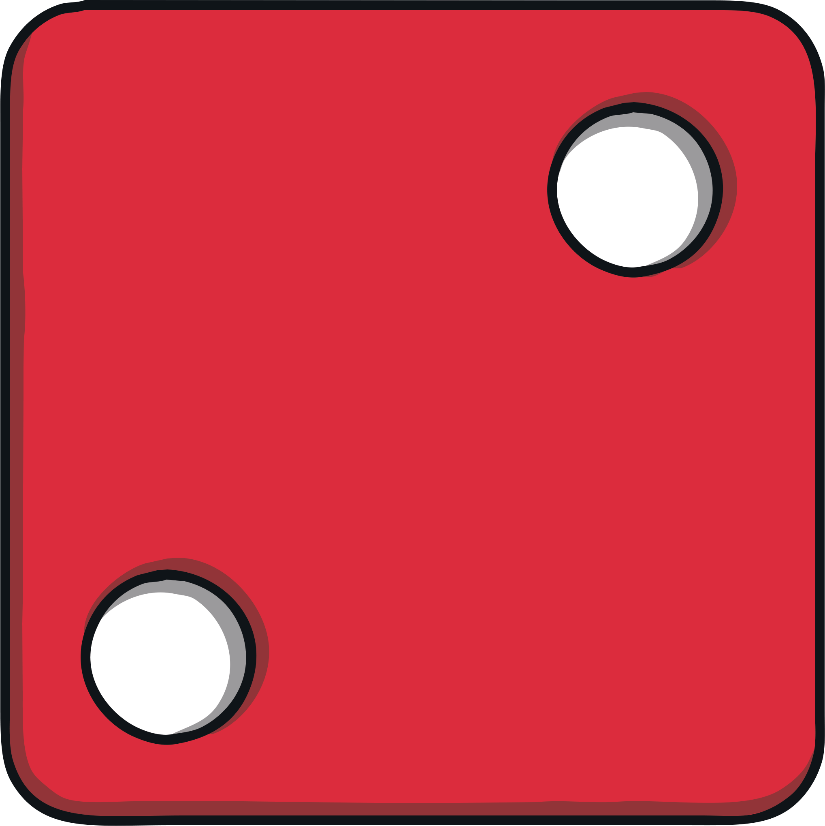 back
Number Shapes
This is a number shape for the number 2.The number shape has 2 holes or circles.
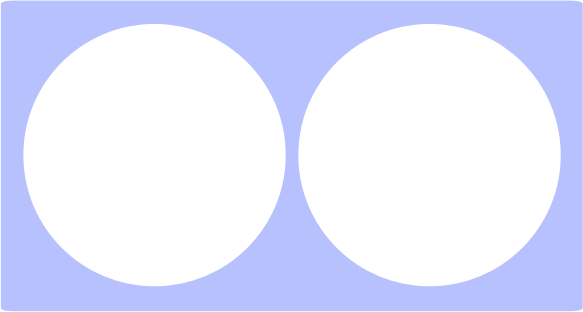 back
Number Lines
Can you spot the number 2 on the number line? Which numbersare next to the number 2?
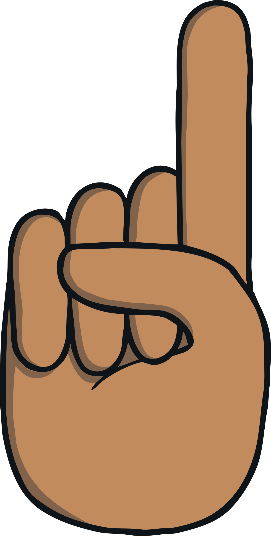 Click the hand to reveal the answer!
0
1
2
3
4
5
6
7
8
9
Number Lines
10
How about this number line?
 
Can you spot the number 2? 

Is it in the same place?
9
8
7
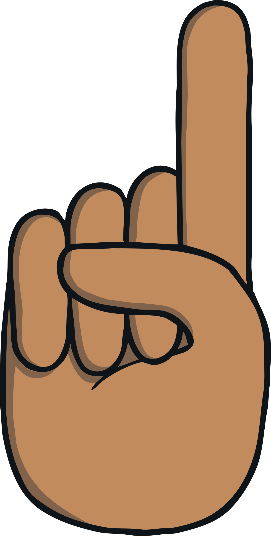 6
5
4
3
2
1
Click the hand to reveal the answer!
Let’s Try Together!
Sam wants to put 2 cars on her road. Can you help her? Click on 2 cars to add them to the road.
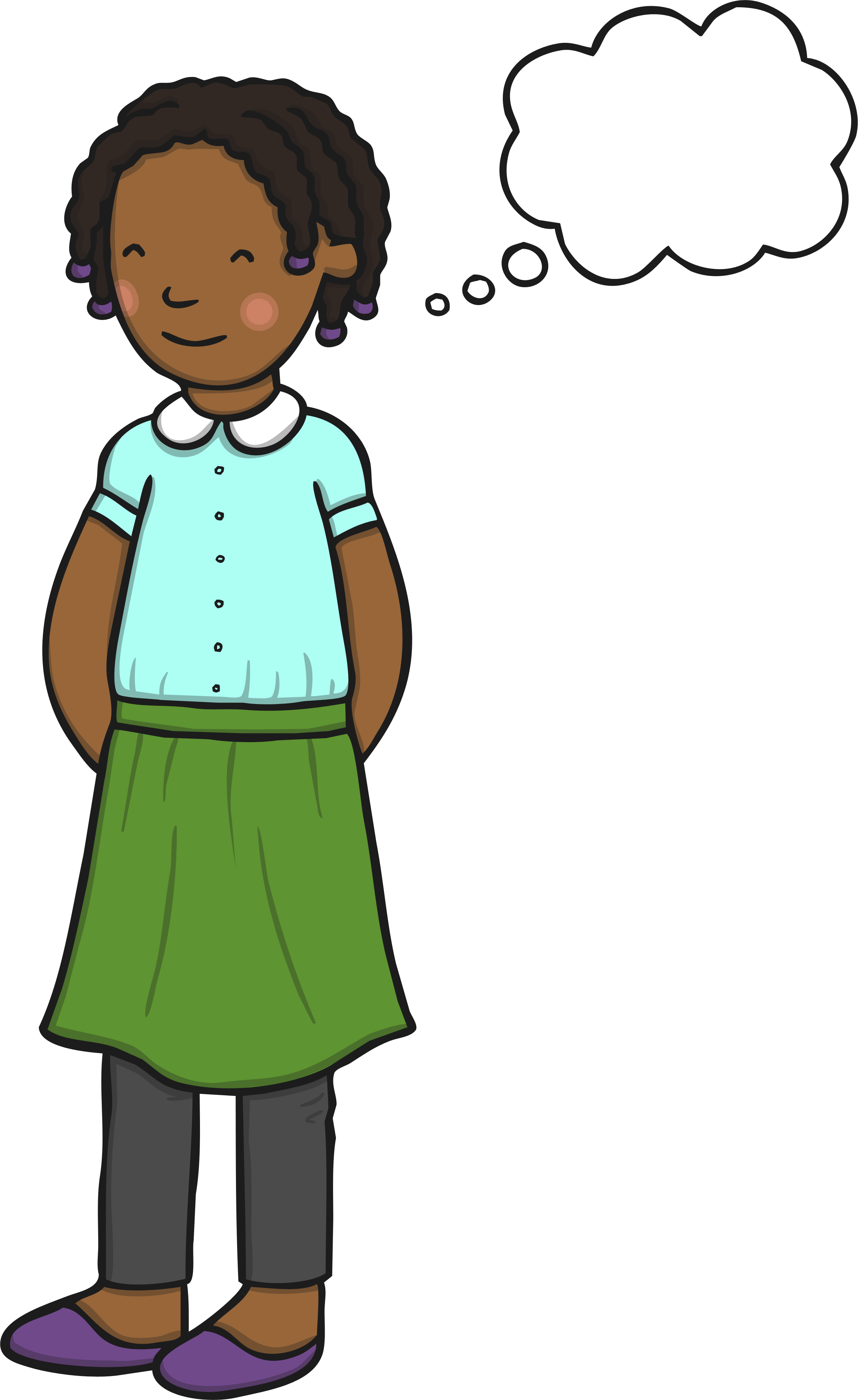 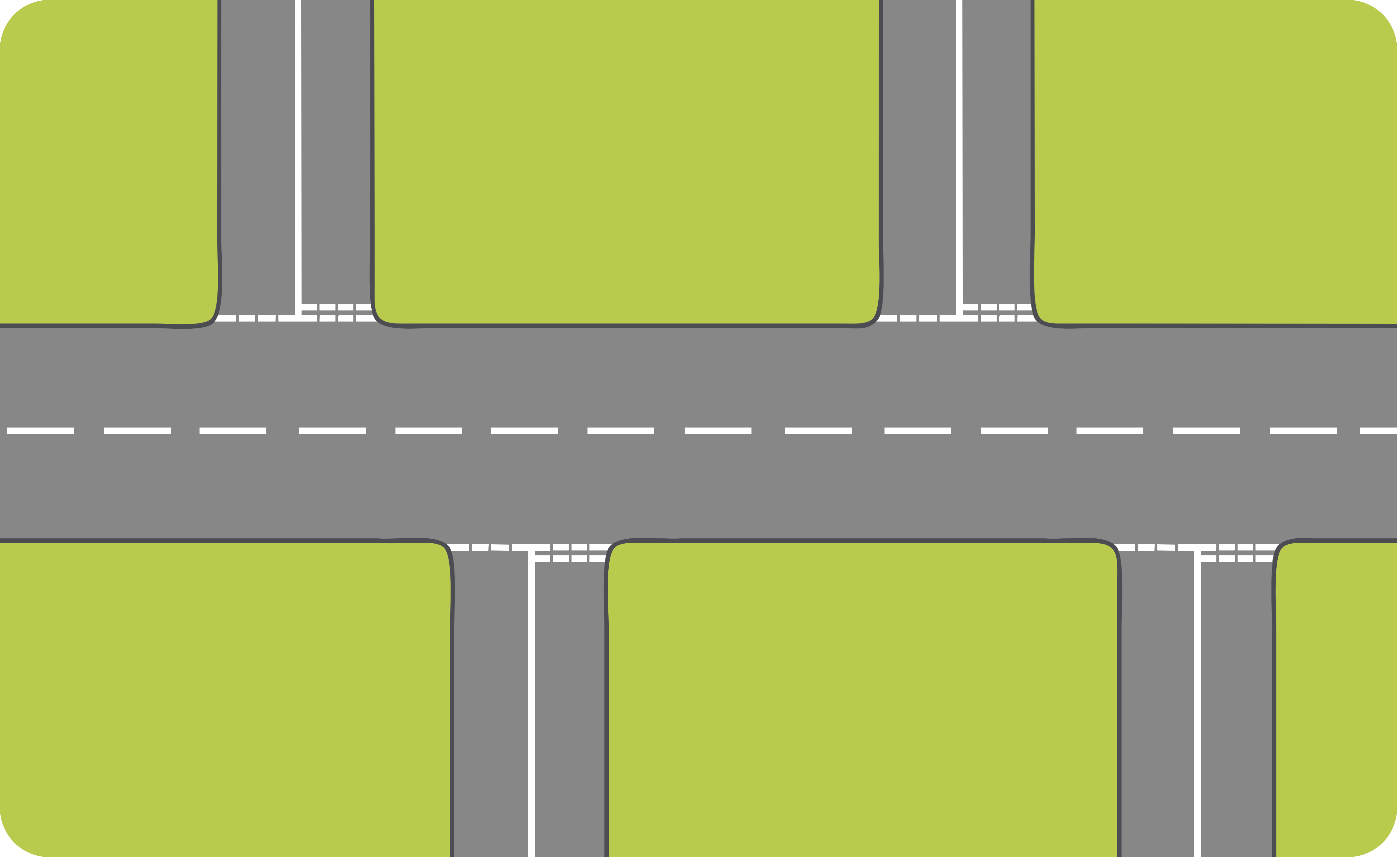 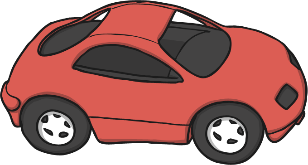 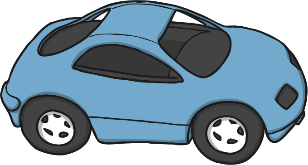 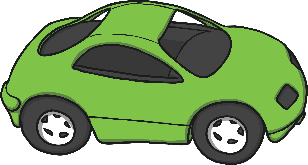 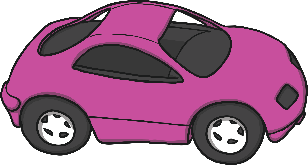 Hope needs to find the jar of sweets with 2 sweets. Can you help her?
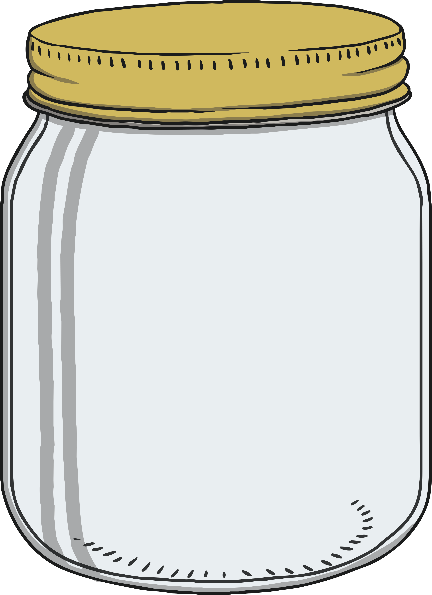 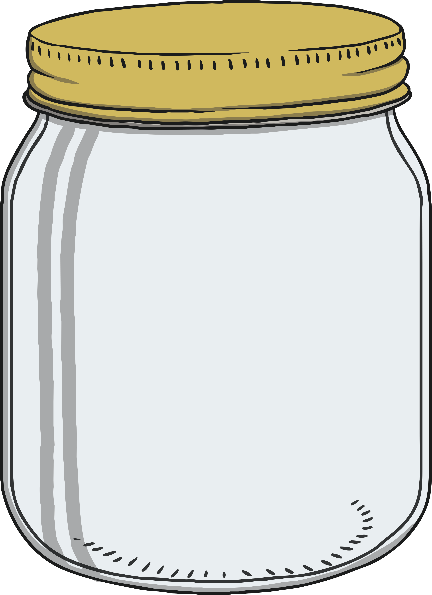 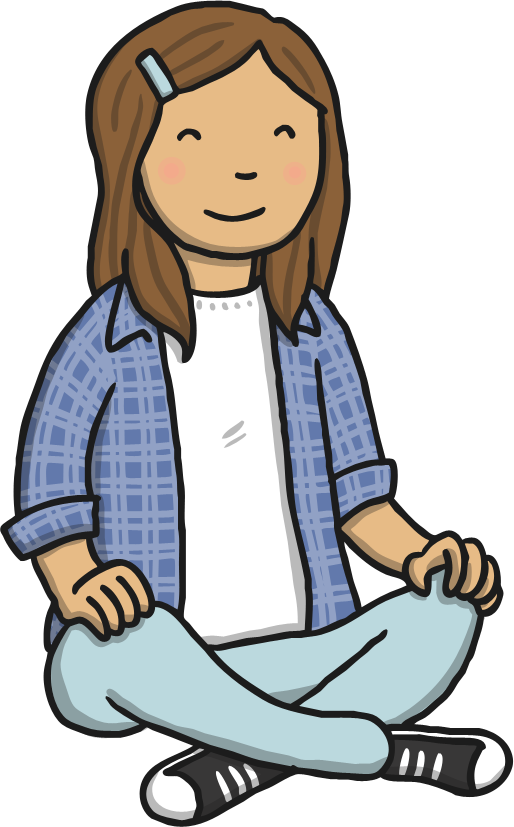 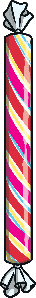 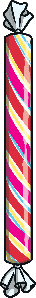 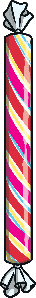 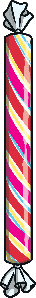 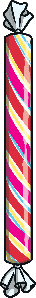 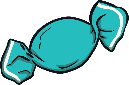 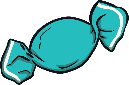 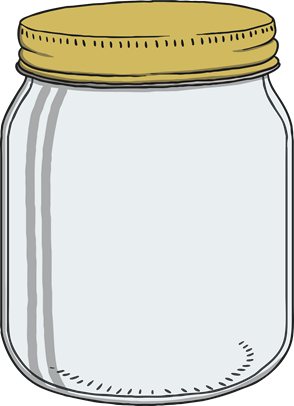 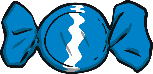 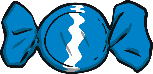 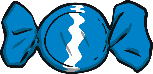 Well done!
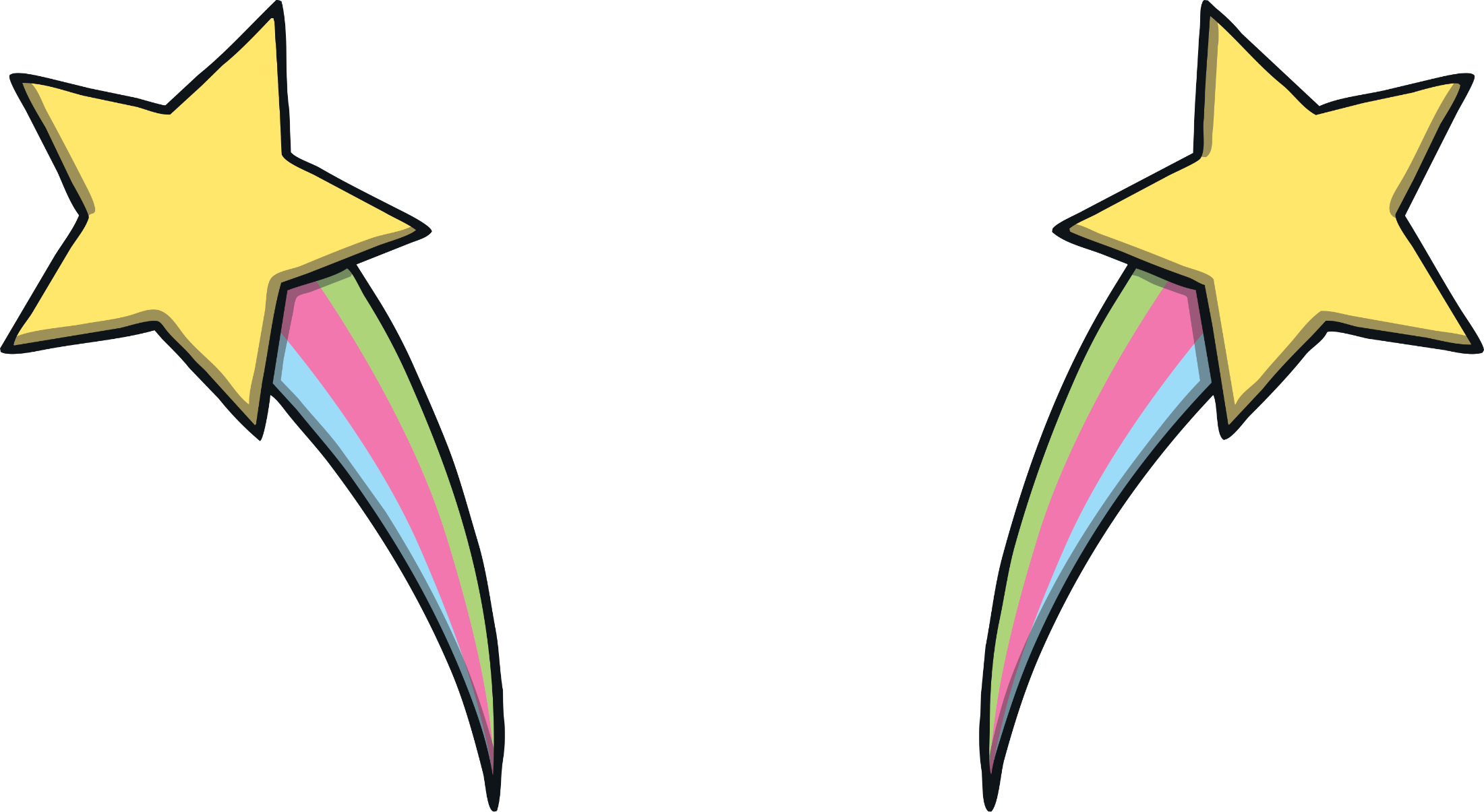 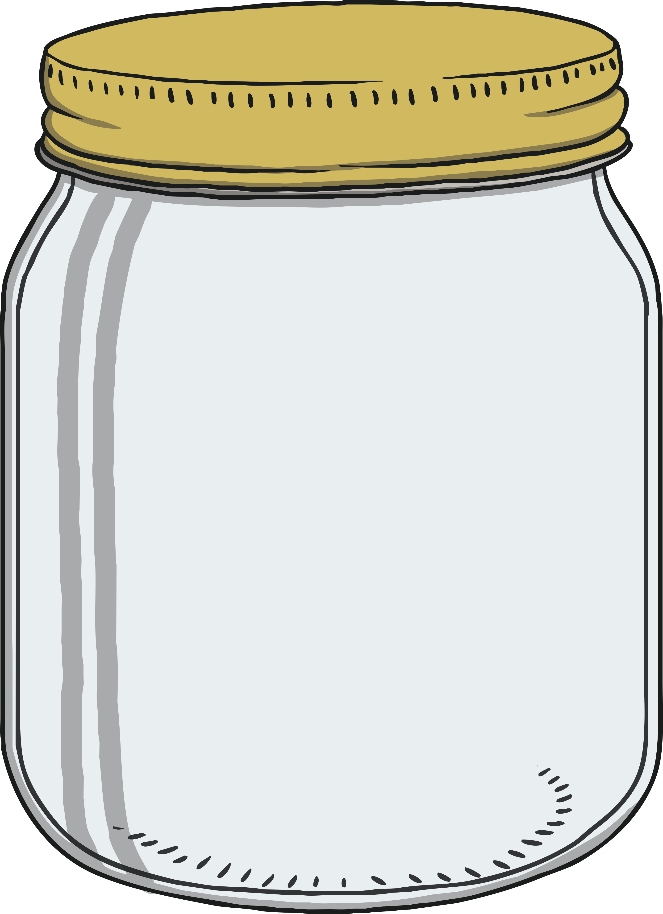 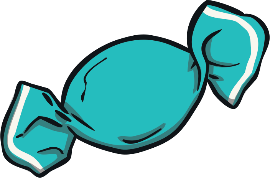 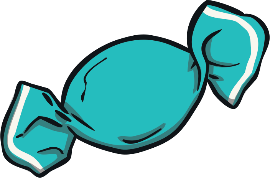 Next
Try Again!
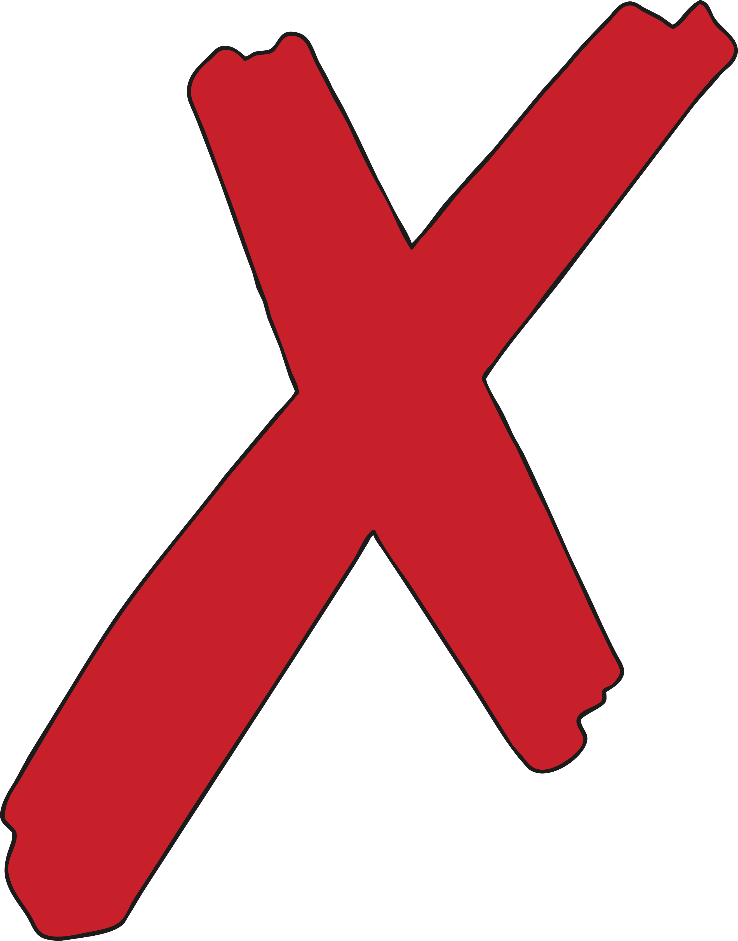 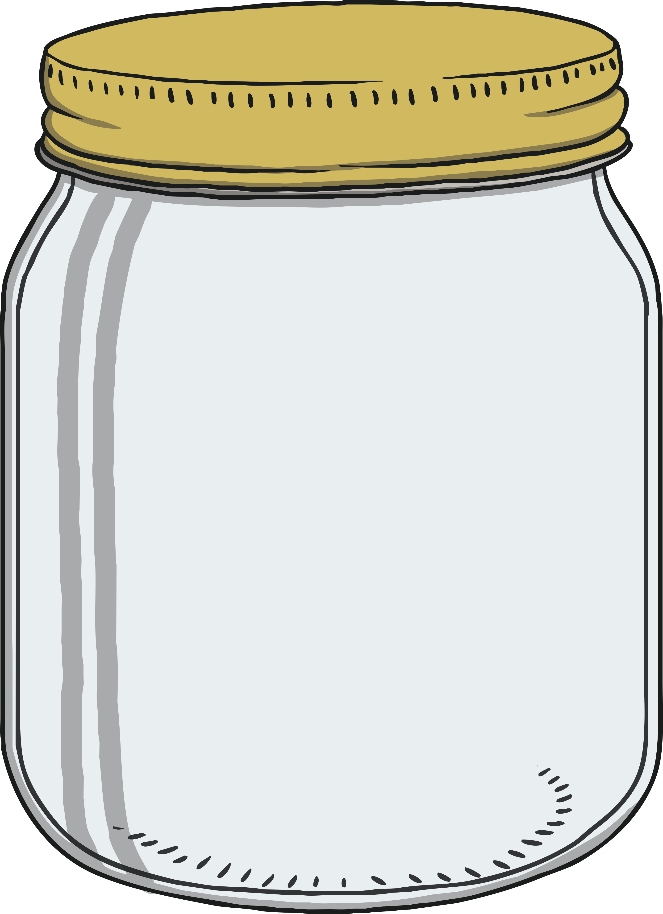 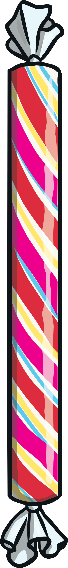 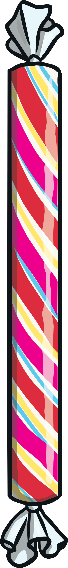 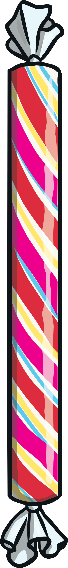 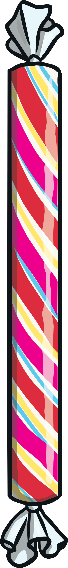 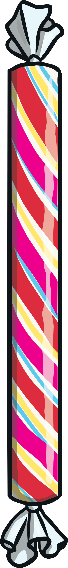 back
Try Again!
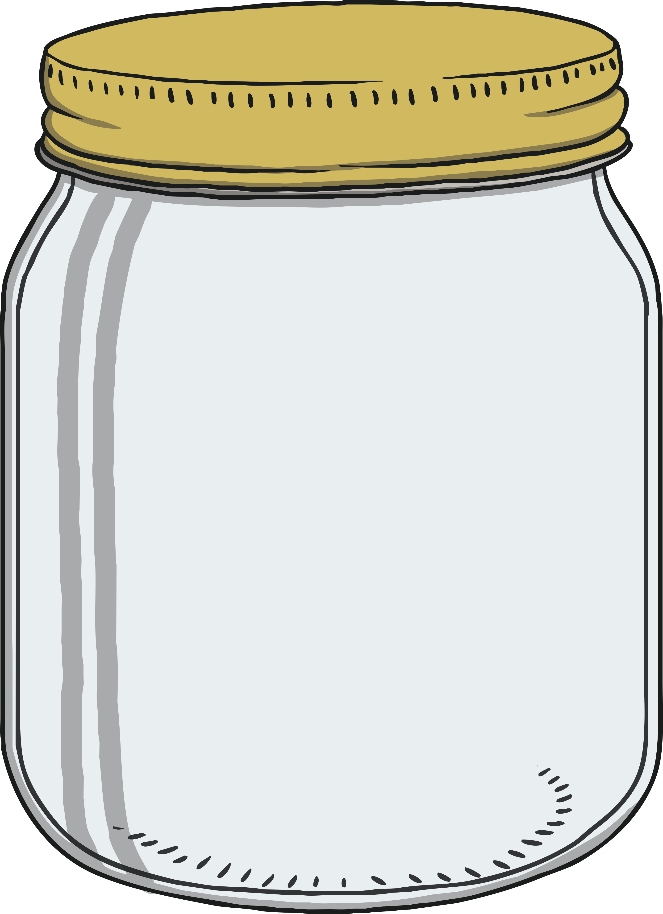 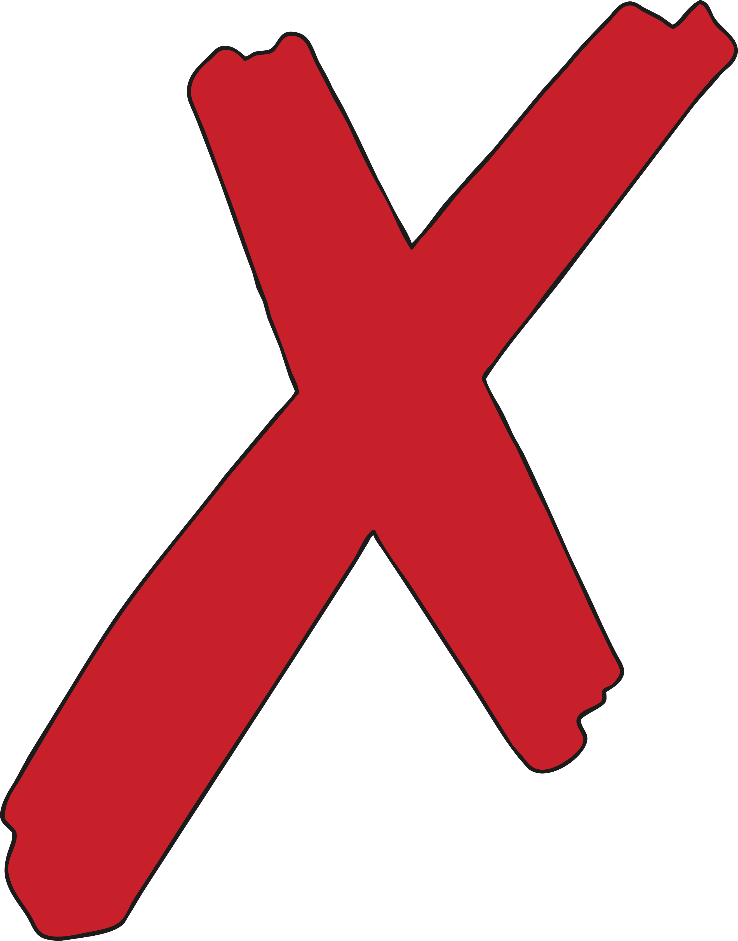 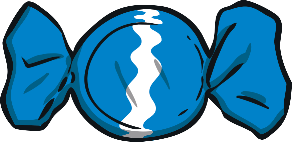 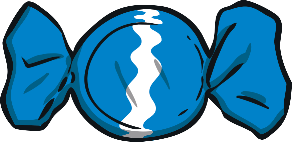 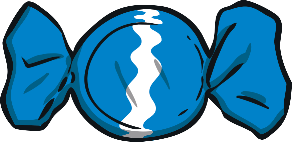 back
Numbers as Labels
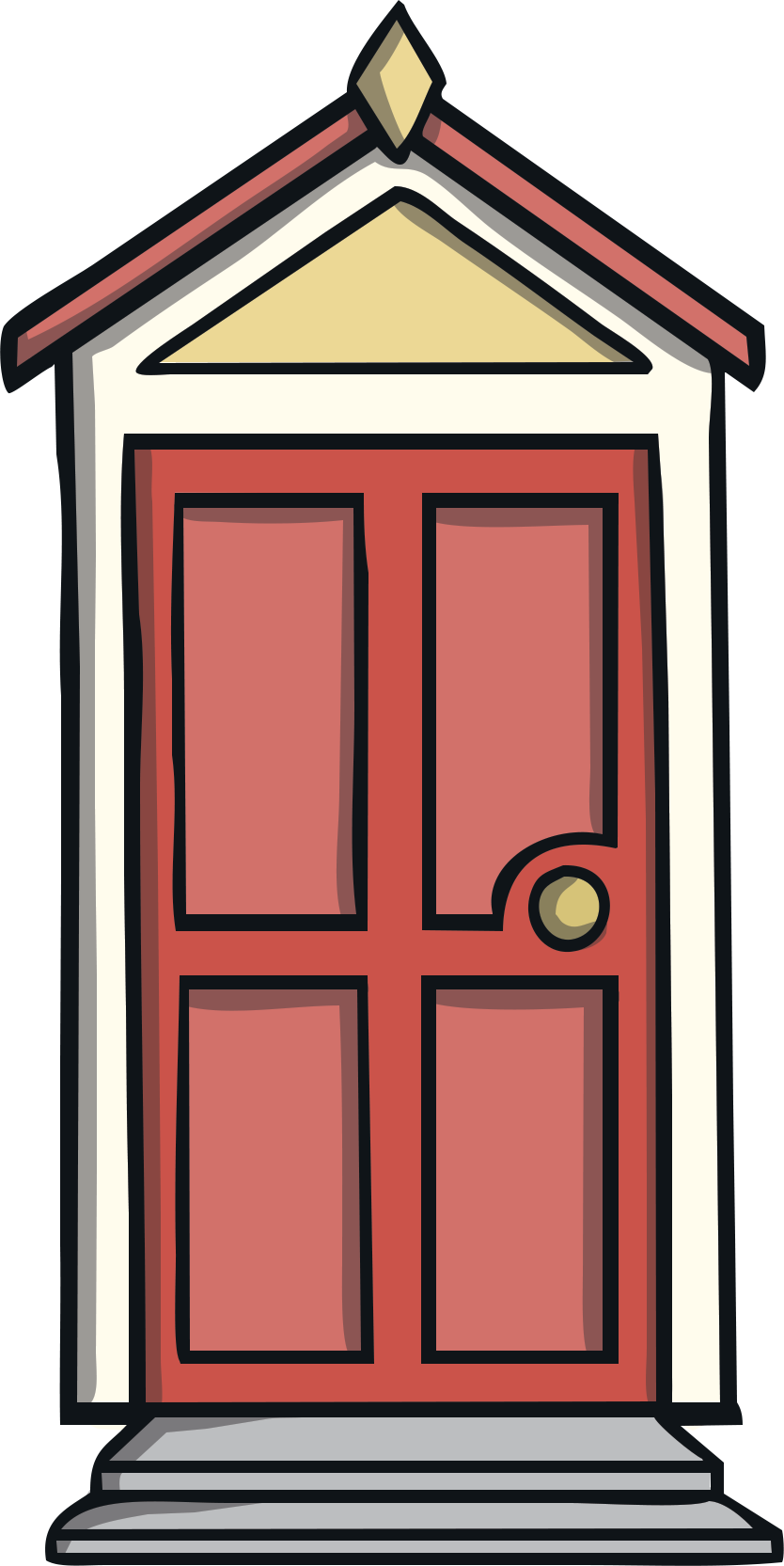 Have you noticed how numbers can be used for labels too? For example, a number on a bus or the number on a door.

Have you ever seen a house with a number 2 on the door?
2
Numbers Everywhere!
Have you ever looked for numbers in your classroom or on your walk to school? Numbers are everywhere! Can you spot the number 2in your classroom?
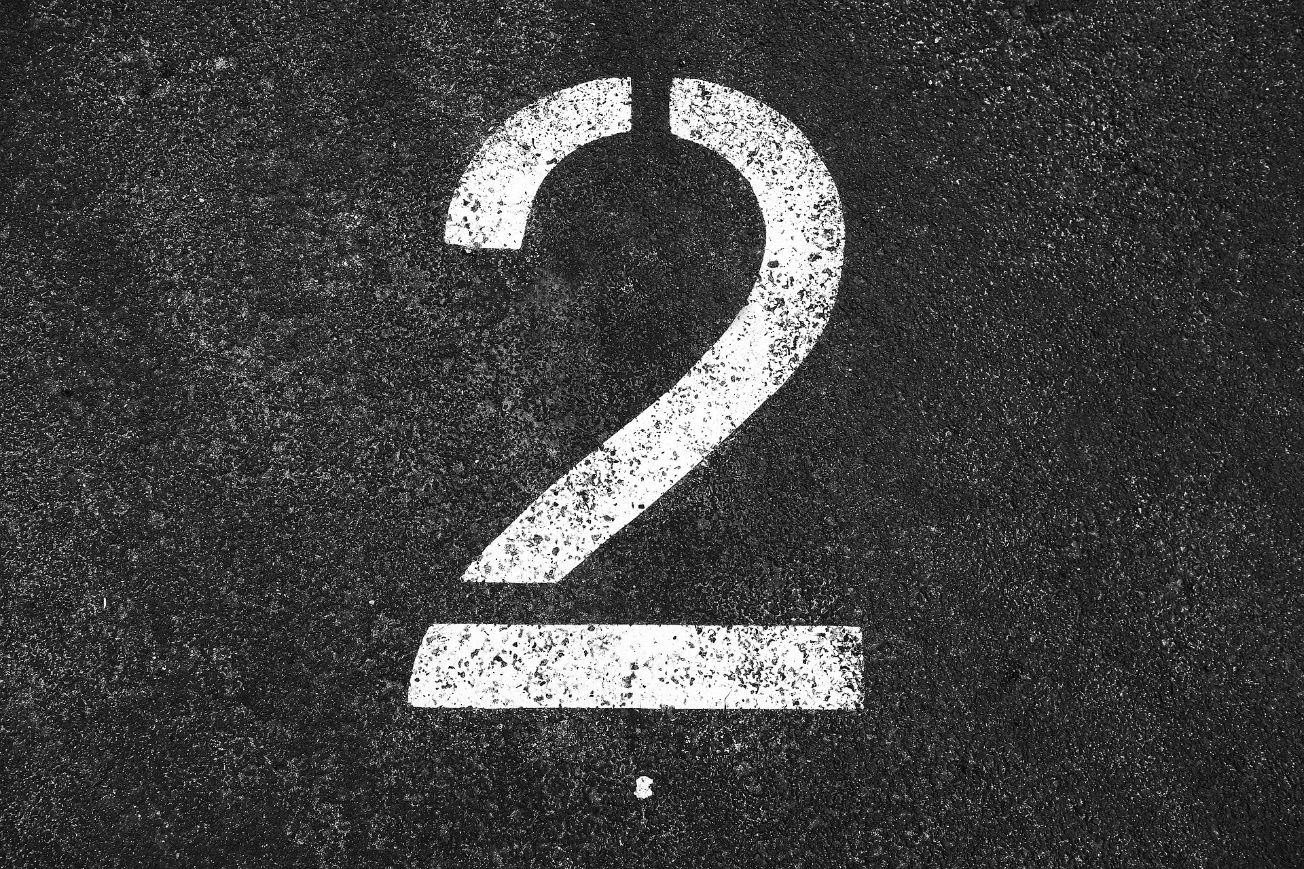 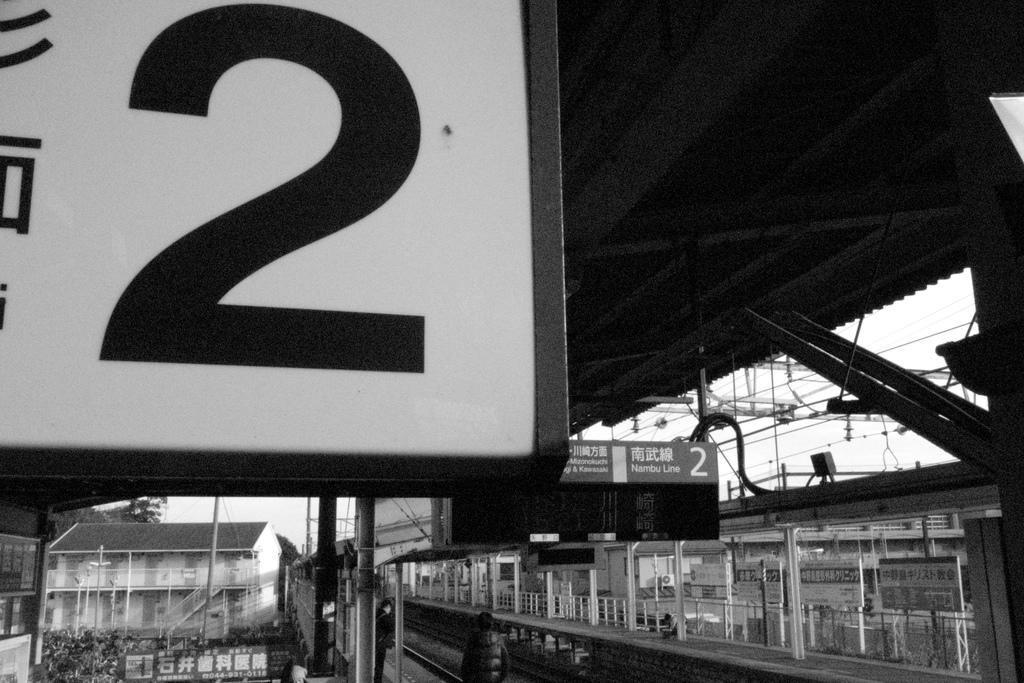 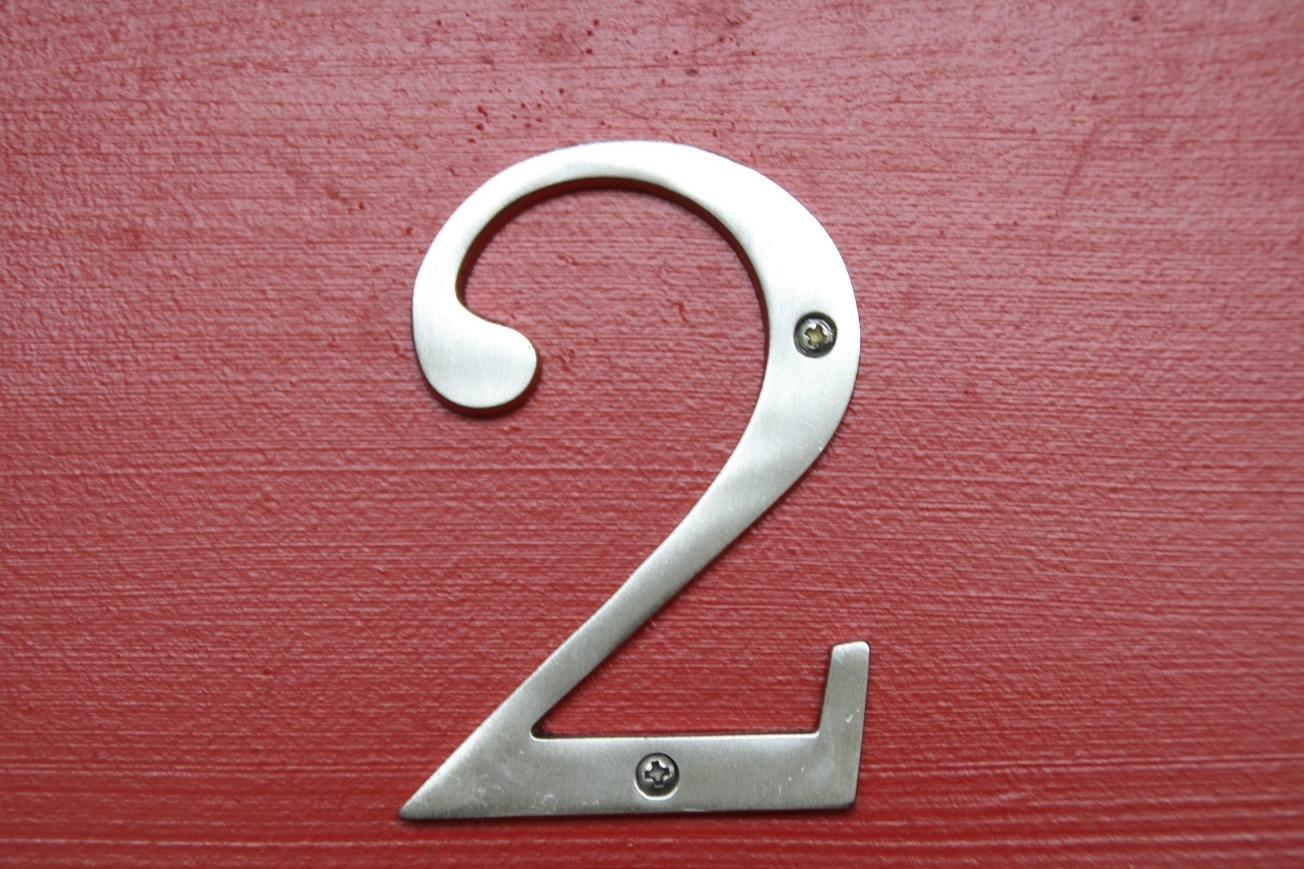 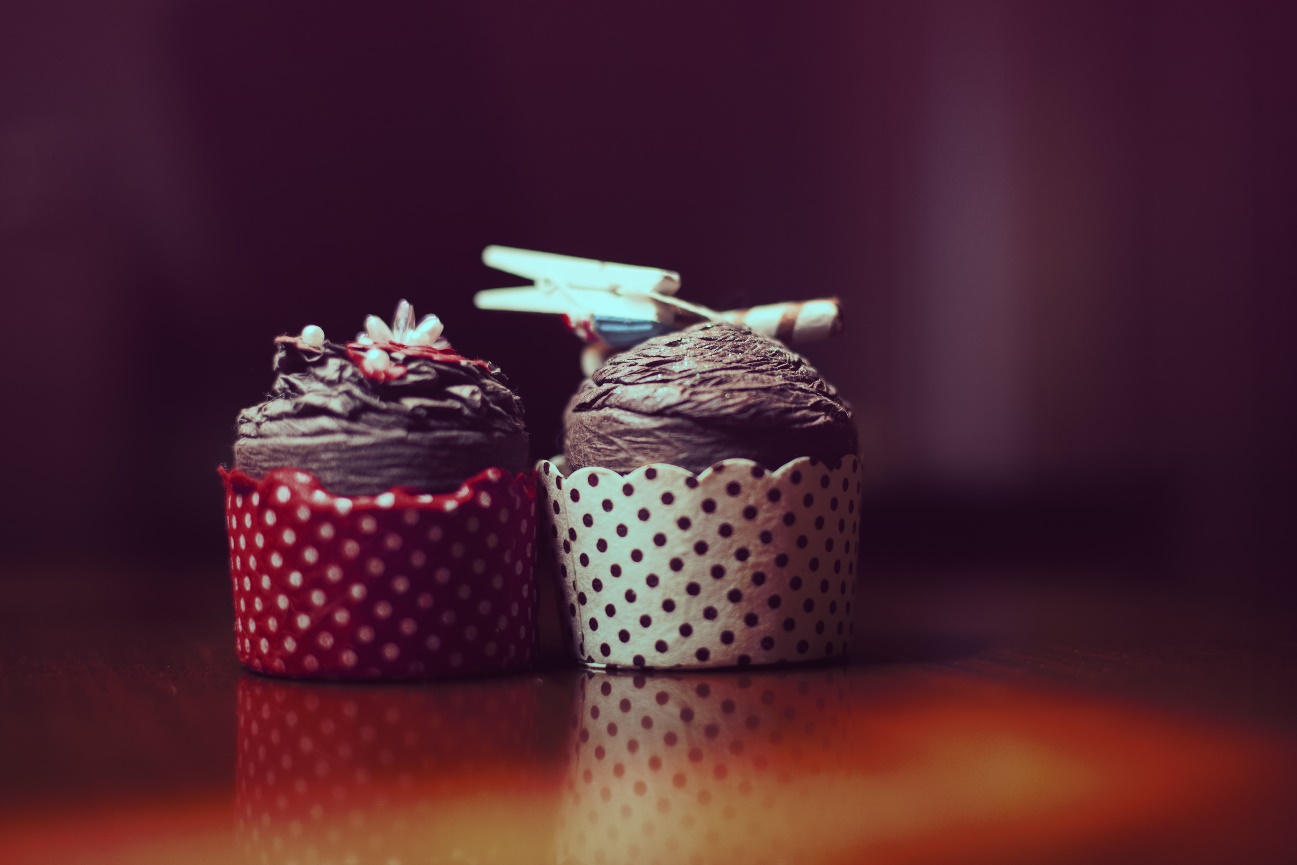 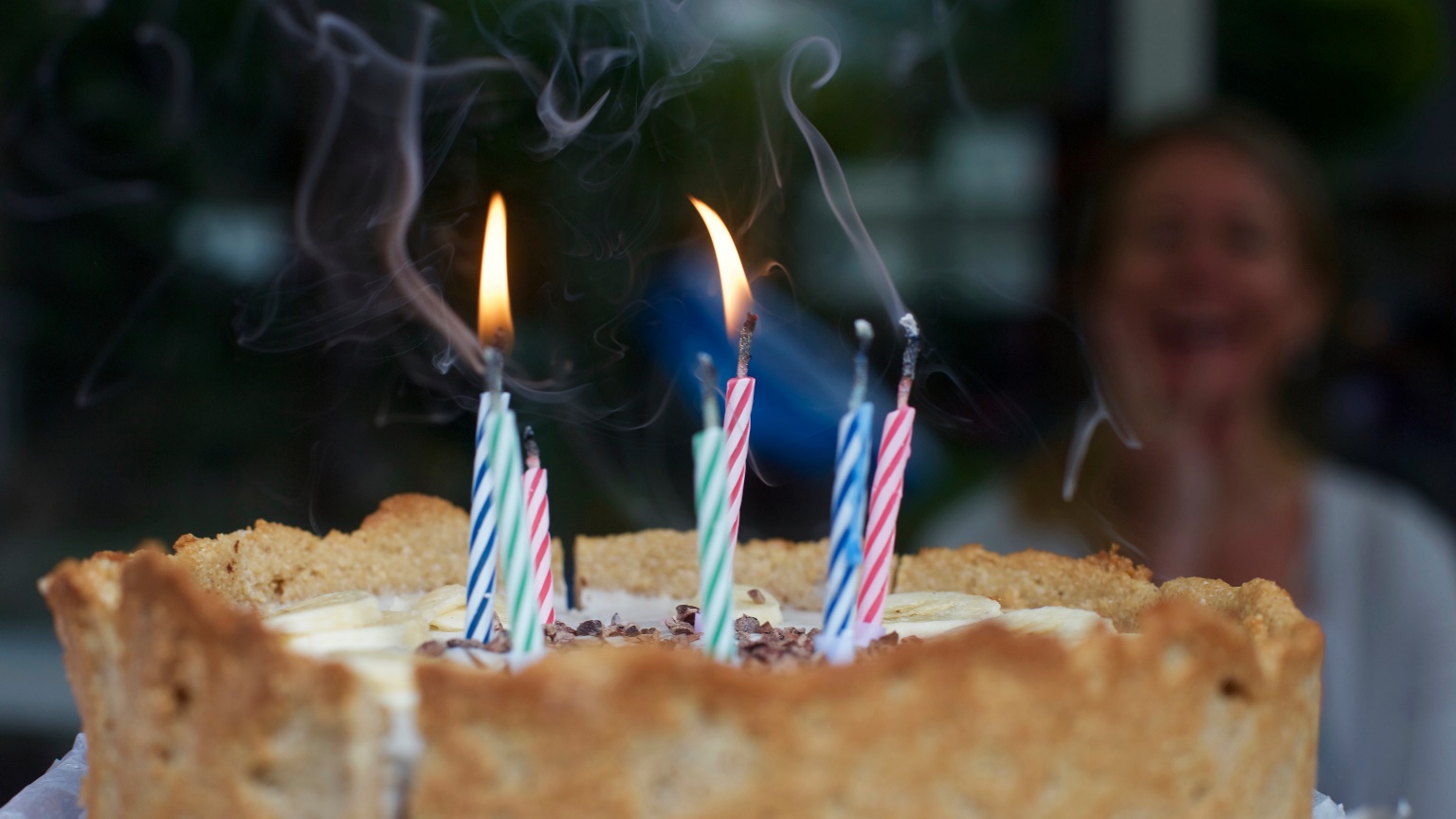 “Number 2” by yoppy is licensed under CC BY 2.0
Number 2 Challenges
Are you ready for a challenge?Click on the stars to make a challenge appear.
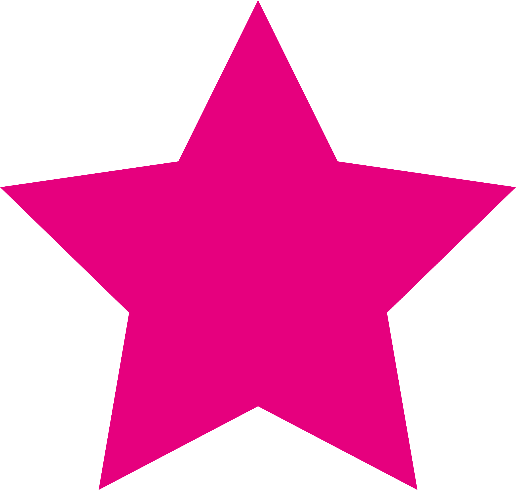 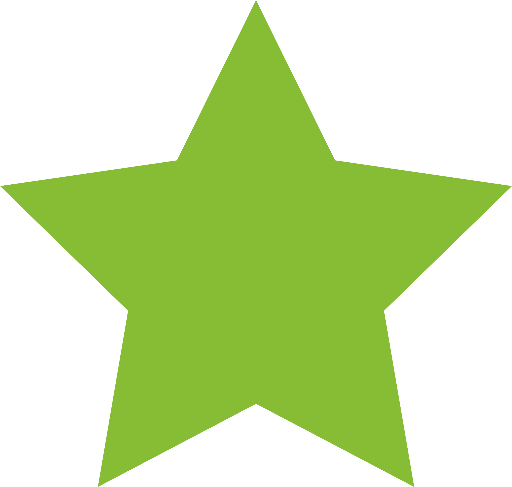 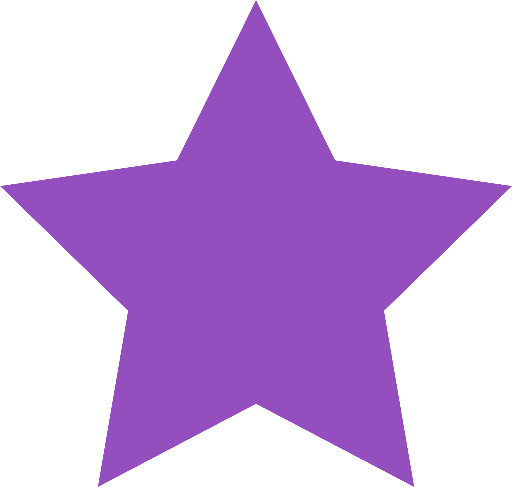 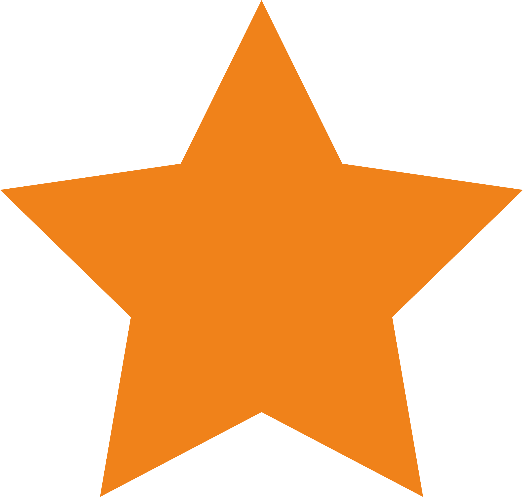 Finished
Challenge
2
Quickly, find something in the classroom that shows the number 2.
two
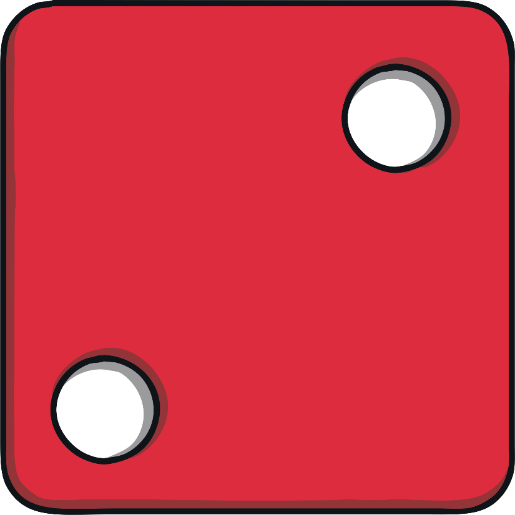 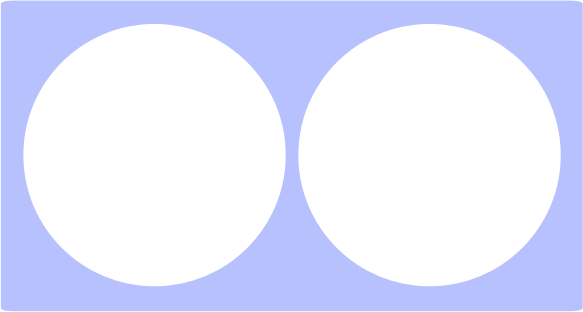 back
Challenge
Quickly, find something in the classroom that shows the number 2.
2
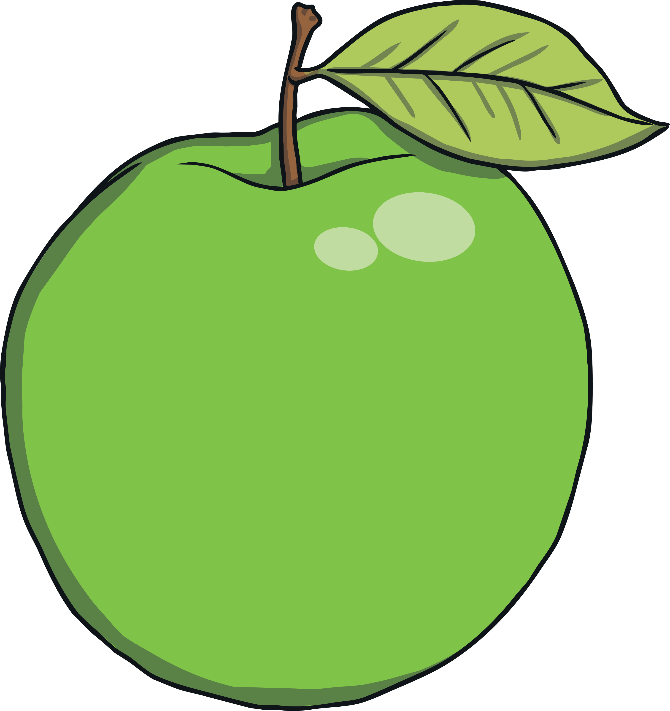 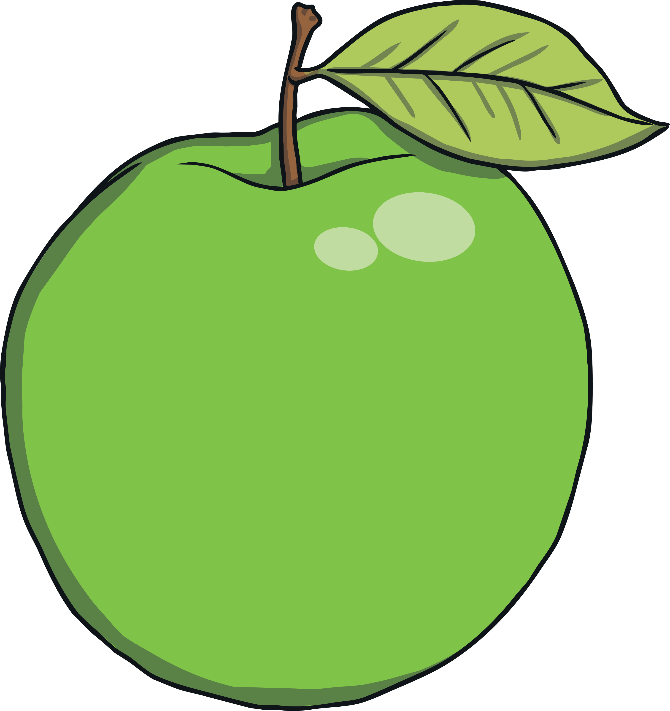 back
Challenge
Can you do 2 hops?
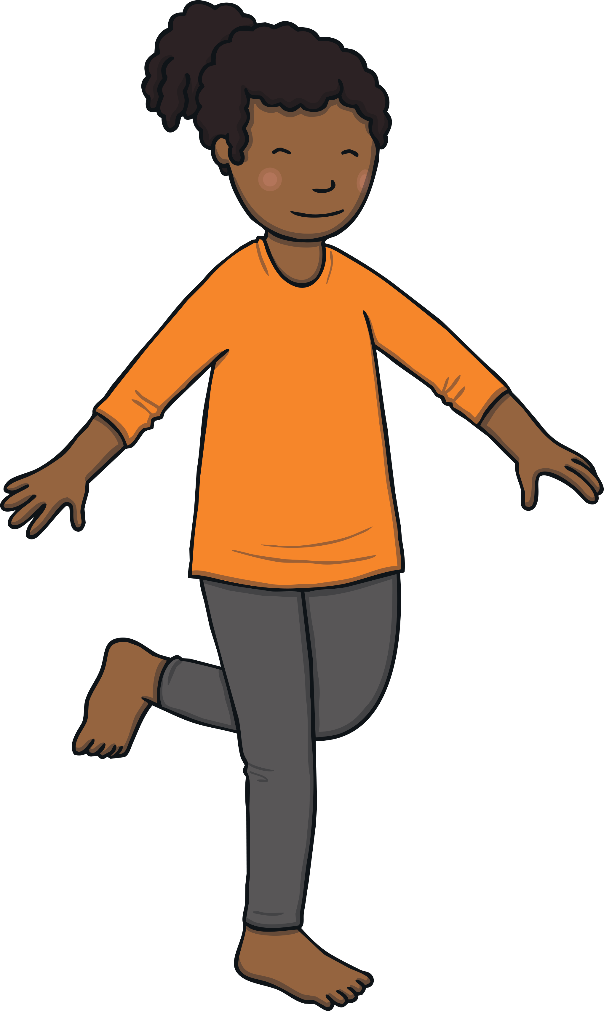 back
Challenge
Can you show me 2 fingers?
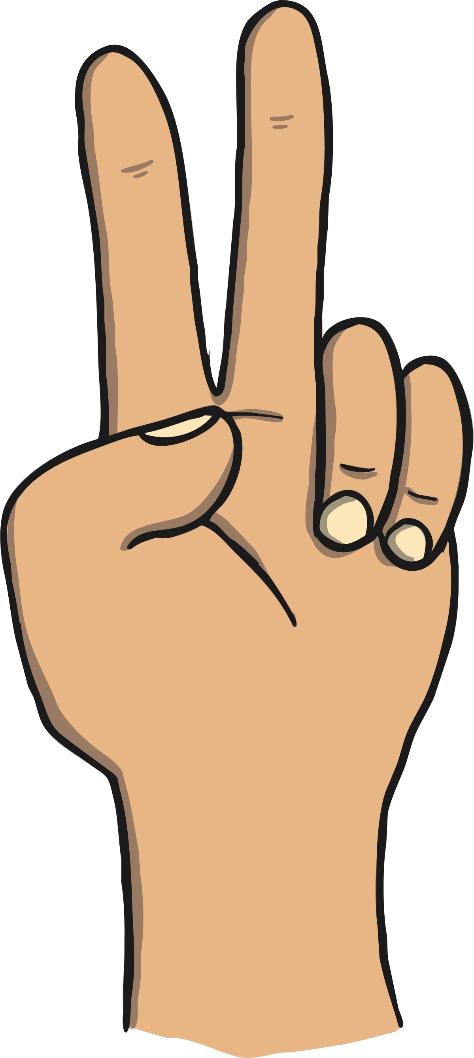 back
Congratulations!
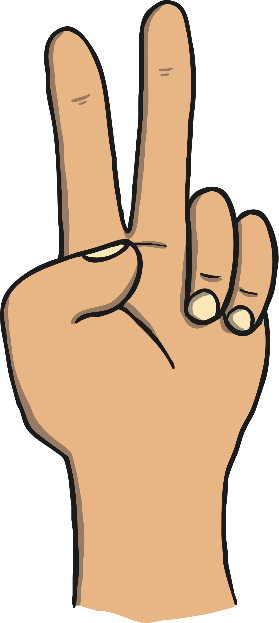 You are now an expert on the number 2.

Can you give yourself 2 pats on the back?

Can you give yourself 2 claps?
two
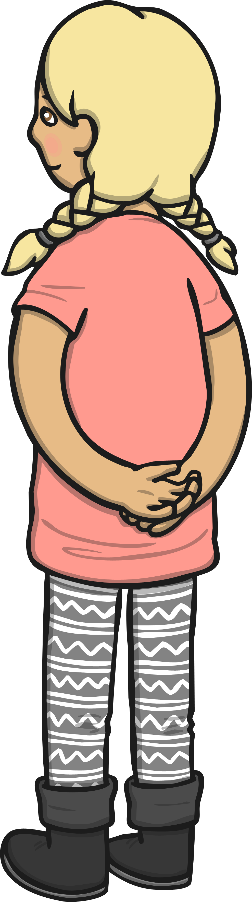 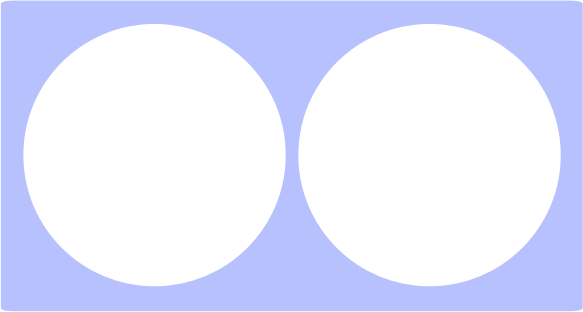 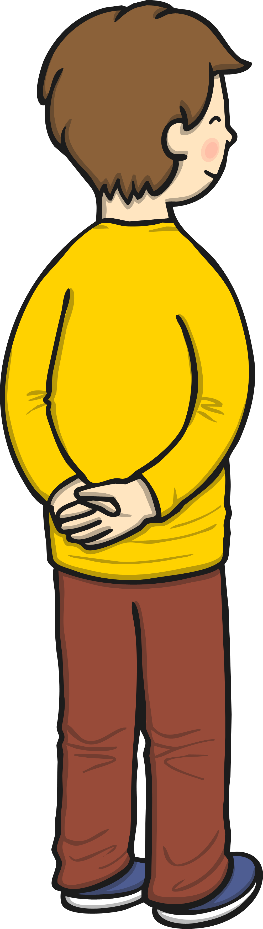 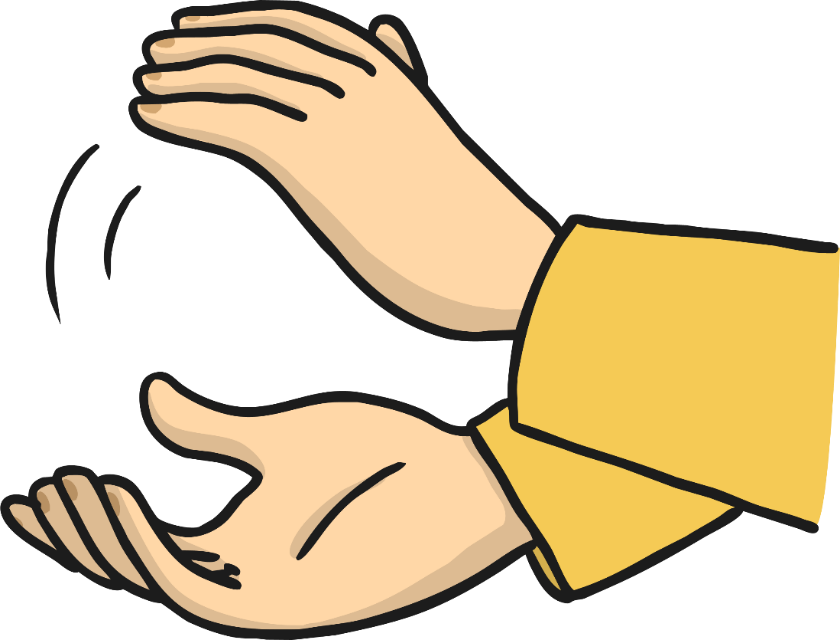 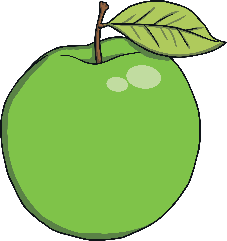 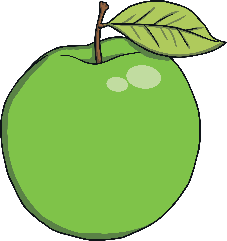